Video photo booth rental Cypress
https://sites.google.com/view/photoboothrentalslagunabeach
[Speaker Notes: https://sites.google.com/view/photoboothrentalslagunabeach
https://drive.google.com/drive/folders/1IA7bJ1k3ideh-0BnXdpQdvFZSx1EfWVF?usp=sharing
https://news.google.com/rss/search?q=videobooth
https://drive.google.com/drive/folders/1sWCOG6hPrj41gtArYuXe7tCGJzoIJ130?usp=sharing
https://drive.google.com/drive/folders/1QVVU_lsdE8j6GIP0mFHhimDiXtuIUb06?usp=sharing
https://drive.google.com/drive/folders/13LaU1mp-JG0jSQapa6THA9fpkVoIxzCq?usp=sharing
https://drive.google.com/drive/folders/18EwQALiu6paRH3cKQMxLHk95FKPV6NDz?usp=sharing
https://drive.google.com/file/d/1lSfPxOpU-9OEItPfbPjodDBfwL71oXNj/view?usp=sharing
https://drive.google.com/file/d/1DY3YhIloaer00nKdyTaveqBJ4rCMVkyj/view?usp=sharing
https://drive.google.com/file/d/1fRqvTWCfTTt5C8UB1thVf-_8tcJCzOp3/view?usp=sharing
https://drive.google.com/file/d/1z1IwpfDv3sz_qoSW2jKKxc8o1l4VSy4r/view?usp=sharing
https://docs.google.com/spreadsheets/d/1JQfJLiGuqlblOISuoSep6SRd-yuffNAHnfd5th2FETg/edit?usp=sharing
https://docs.google.com/spreadsheet/pub?key=1JQfJLiGuqlblOISuoSep6SRd-yuffNAHnfd5th2FETg
https://docs.google.com/spreadsheets/d/1JQfJLiGuqlblOISuoSep6SRd-yuffNAHnfd5th2FETg/pubhtml
https://docs.google.com/spreadsheets/d/1JQfJLiGuqlblOISuoSep6SRd-yuffNAHnfd5th2FETg/pub
https://docs.google.com/spreadsheets/d/1JQfJLiGuqlblOISuoSep6SRd-yuffNAHnfd5th2FETg/view
https://docs.google.com/forms/d/1AwJk8xJfd8Xf_t4byOMShEAQAq6uqLl-AAcSFECpoTI/edit?usp=sharing
https://docs.google.com/drawings/d/1nXoZZVAMcbHqjaoKfoWpvc6yGaJ8SpHoq4caJi6iS2Q/edit?usp=sharing
https://drive.google.com/file/d/1tpnxuW89TUi11jKtDR9JDr08CDxHmMk0/view?usp=drivesdk
https://sites.google.com/view/aitransformphotobooth/home
https://docs.google.com/document/d/1mk8r4dHVqZvUTiPXJH6Xk8GMbWzlSD26a1zMNEuVrYI/edit?usp=sharing
https://docs.google.com/document/d/1mk8r4dHVqZvUTiPXJH6Xk8GMbWzlSD26a1zMNEuVrYI/pub
https://docs.google.com/document/d/1mk8r4dHVqZvUTiPXJH6Xk8GMbWzlSD26a1zMNEuVrYI/view
https://docs.google.com/presentation/d/1bSubtP2T72VQx5fKZXwUTHmcMxF6ZTBcztywzosQWus/edit?usp=sharing
https://docs.google.com/presentation/d/1bSubtP2T72VQx5fKZXwUTHmcMxF6ZTBcztywzosQWus/pub?start=true&loop=true&delayms=3000
https://docs.google.com/presentation/d/1bSubtP2T72VQx5fKZXwUTHmcMxF6ZTBcztywzosQWus/view
https://docs.google.com/presentation/d/1bSubtP2T72VQx5fKZXwUTHmcMxF6ZTBcztywzosQWus/htmlpresent]
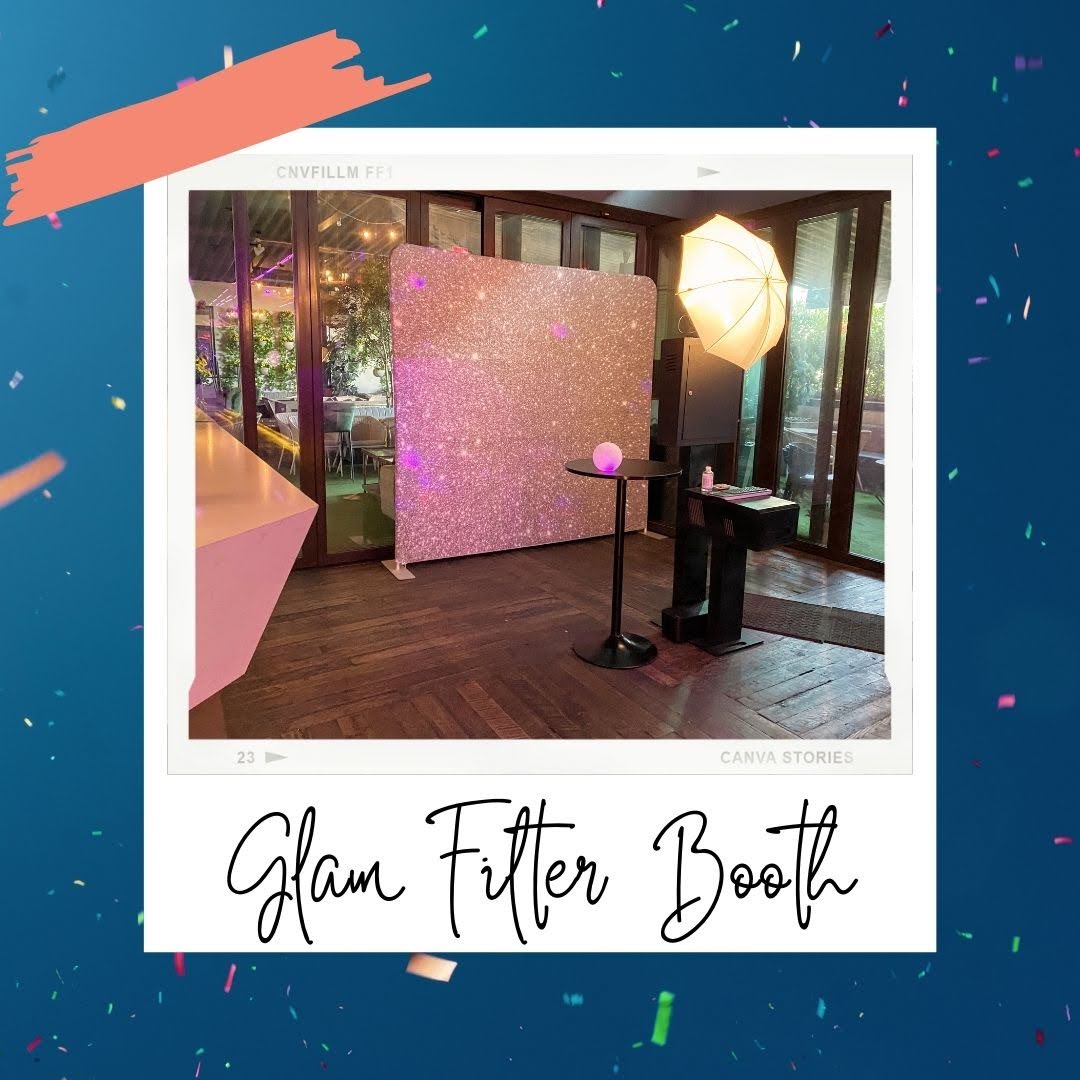 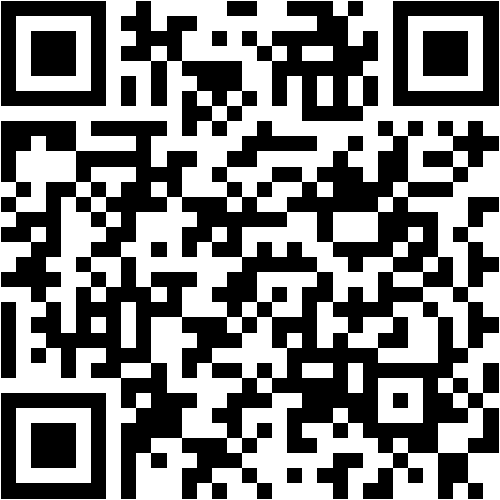 You may rent a photo booth for your unique occasion! We are based in Laguna Beach, California, and are happy to go anywhere in Laguna beach and orangey County to ensure your issue is spectacular. A photo booth is an excellent quirk to mount up protest to your event! A photo booth can adjoin any event, including weddings, bar/bat mitzvahs, proms, graduations, birthday parties, anniversaries, quinceaeras, and gorgeous 16. We next provide photo booth rentals for concern actions such as Christmas parties, fundraisers, and whatever in between. There is nothing more daring than a photo booth to make your celebration unique! as soon as our experience gone photo booths, you are positive to commandeer the most extreme, personal, intimate, and amusing photos. We manage to pay for reasonably priced photo booth rentals for weddings, bar/bat mitzvahs, proms, graduations, birthday parties, anniversaries, quinceaeras, delightful 16 celebrations, corporate events, and community deeds in Laguna seashore and surrounding regions. events in the Laguna Beach, Anaheim, Corona Del Mar, Costa Mesa, Dana Point, Huntington Beach, Irvine, Laguna Beach, Laguna Niguel, Long Beach, Newport Beach, Tustin, and next regions Bring your next-door situation to excitement in Laguna seashore like a categorically customisable photo booth that provides the ultimate experience. The 360 Photo Booth Experience at Laguna Beach. Whether you're getting married or hosting a concern thing or party, our personalized booths will ensue some ruckus to your celebration taking into account your entourage, family, and friends.Experience the thrill of a bespoke photo booth service that meets your individual needs. We agree to that every concern is unique, and we use our professional experience to gain knowledge and experience. Although we are situated in Long Beach, we now encouragement Los Angeles, tawny County, San Diego, and Phoenix, and we are eager to travel! 360 Photo Booth is Laguna Niguel's leading photo booth rental company. We provide a seamless first-class minister to to every of our clients and ensure that we will exceed all expectations for any special occasion, such as your wedding, birthday party, company or corporate party, scholastic dance, bridal shower, etc. We come up with the money for each unique occasion like full and personalized packages, high-quality photo booths, bespoke photo designs, proficient personnel, dependable attendants, and inexpensive and transparent pricing to have the funds for an unforgettable experience. We pay for all consumers and clients like an amazing experience that includes the greatest further at a reasonable price. Our gate expose booth is one of a kind, allowing guests to accommodate occurring to ten individuals in a photo in the manner of a specifically made logo.Hello, partygoers! This event, held in Laguna Canyon, deserted a stone's toss from Laguna Beach, was nothing short of spectacular. lucky Frog Photo Booth photographed the business upon a rooftop terrace next a smooth and relaxing ambiance. Music pulsed. People danced. connections and couples moved easily in the middle of the bar, dance floor, and describe booth. It was a thrilling experience every around, but the 360 photo booth stole the show. Jim and Fiona made a wise choice! {} Imagine fortunate Frog's architecture and design beauty and rambling canyon pathways as the breathtaking mood for 360-degree photo booth images. James and Liz sought for the greatest 360 photo booth rental in Laguna Beach, and we surpassed their expectations. The photo booth created an interesting song where every grin and pose became a treasured souvenir, transforming tiny moments into unforgettable memories.The lucky Frog photo booth rental provided a look for spontaneous bureau photographs and dance-offs... From interactive sketches to eager embraces... Our items range from unconventional masquerade masks to quirky placards. Guests brought their personality to each frame, and all detail was recorded. The laughter grew in tandem behind the prints. The 360 characterize booth suddenly became the main dwindling of the event. lucky Frog photo booth rental continues to stand out every become old considering cutting-edge technology and one-of-a-kind features.The 360 photo booth not abandoned managed to seize static moments but then increased the zeal of the event. Its faculty to spin and baby book the entire image insured that no subtlety and no dance move, and no rushed burst of laughter went undetected. What's the result? A whole visual stamp album of the best raves, captured from various perspectives.Whether you're organizing a wedding, corporate event, or celebration, our 360 photo booth will allow an unforgettable experience. make your moments unforgettable. fortunate Frog photo booth rental offers 360-degree photo booth rentals in Laguna Beach.
https://sites.google.com/view/photoboothrentalslagunabeach
Video photo booth rental Cypress
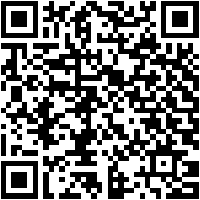 [Speaker Notes: Video photo booth rental Cypress]
Contact Information
Lucky Frog Photo Booth - 360 PHOTO BOOTH RENTAL in Los Angeles
1131 Elden Ave Apt #102, Los Angeles, CA 90006
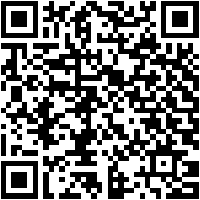 [Speaker Notes: Lucky Frog Photo Booth - 360 PHOTO BOOTH RENTAL in Los Angeles1131 Elden Ave Apt #102, Los Angeles, CA 90006]
More info about us:
Video photo booth rental Cypress
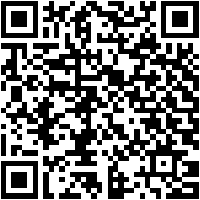 [Speaker Notes: Lucky Frog Photo Booth - 360 PHOTO BOOTH RENTAL in Los Angeles1131 Elden Ave Apt #102, Los Angeles, CA 90006]
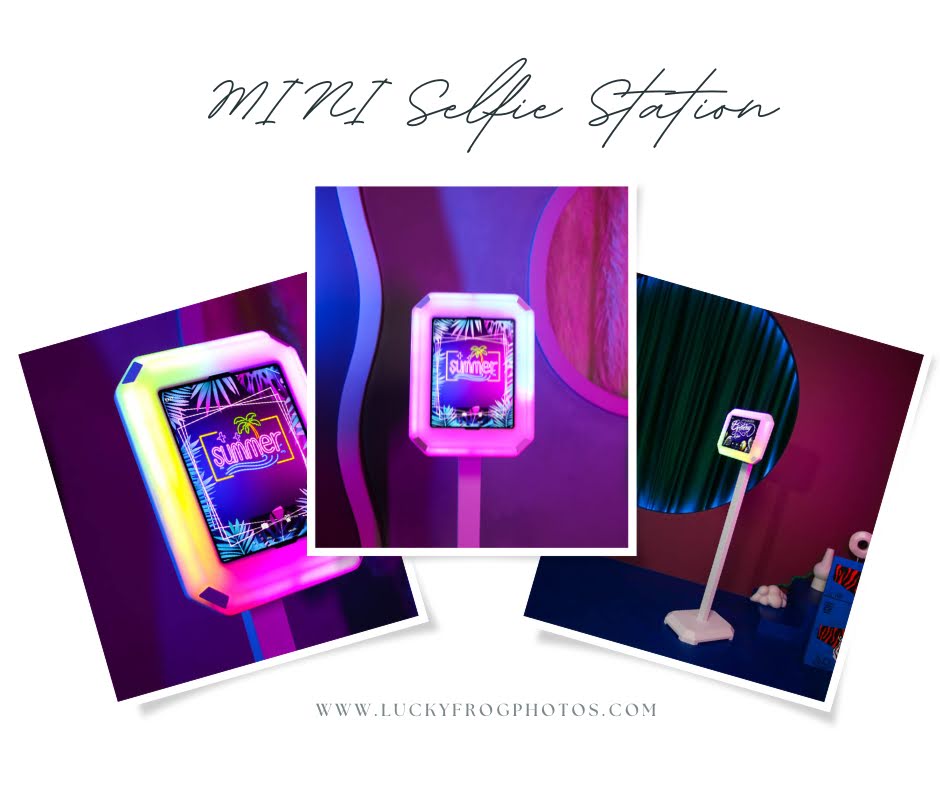 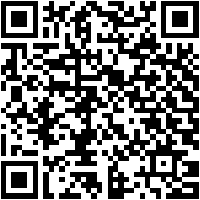 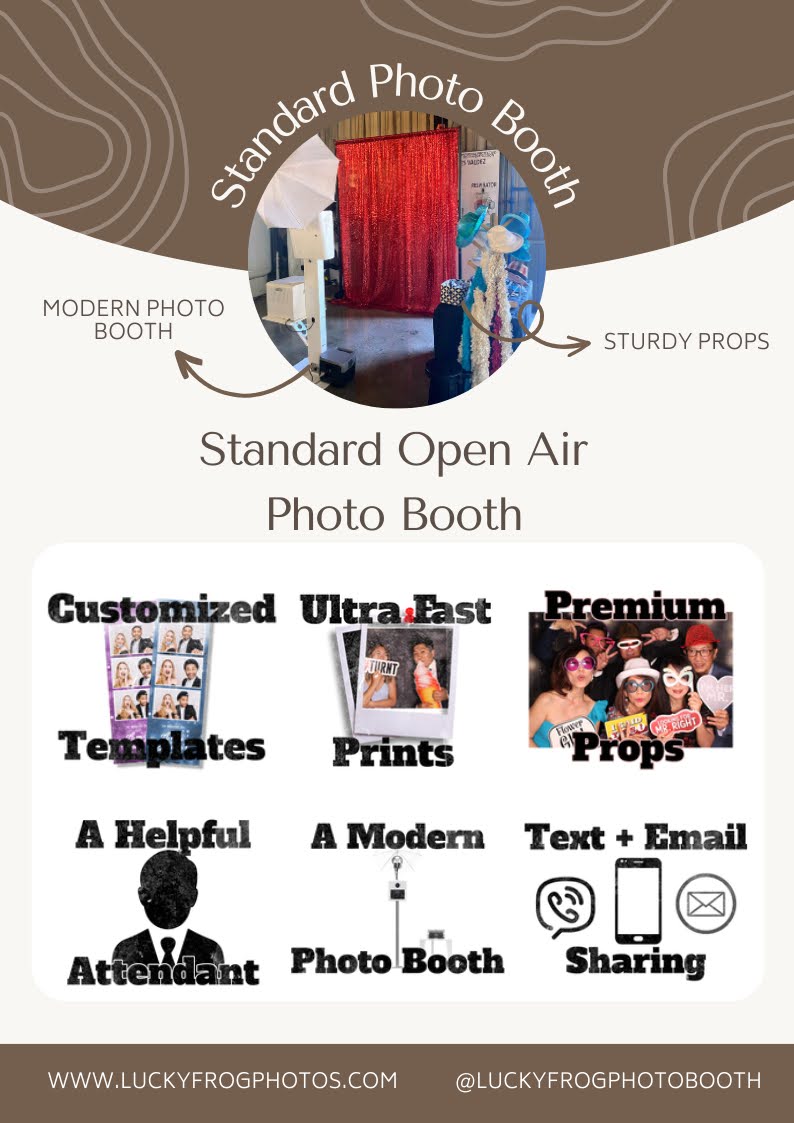 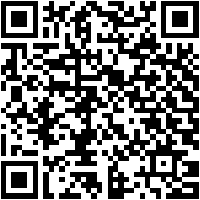 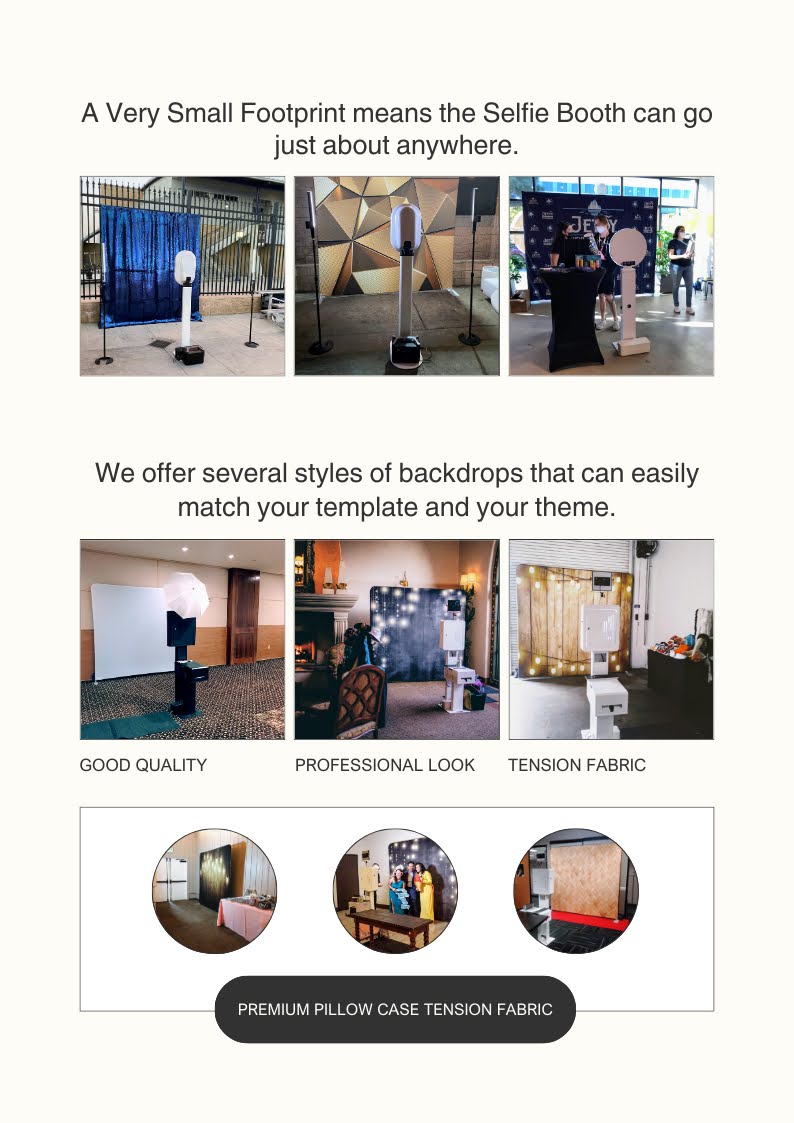 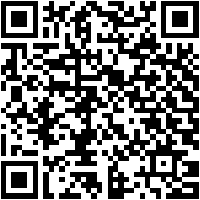 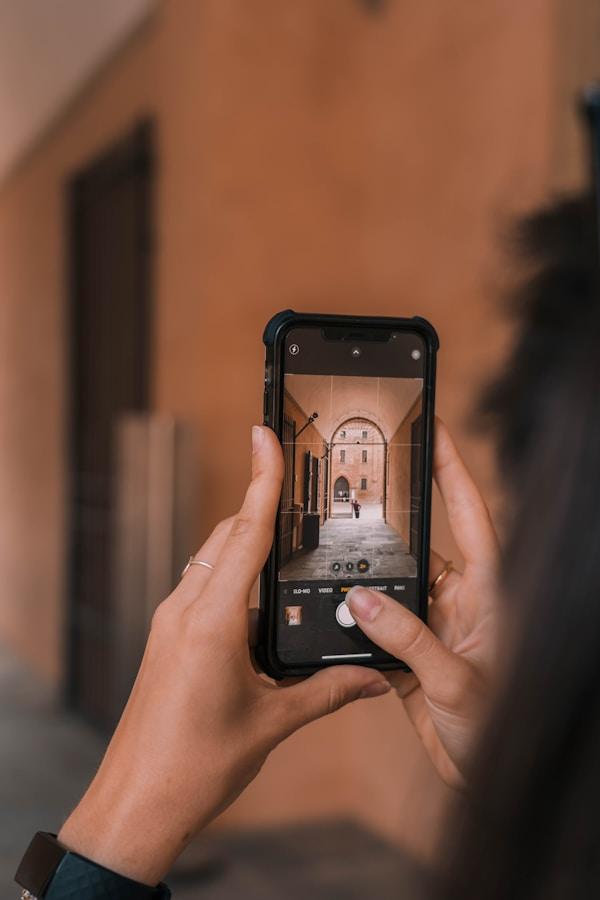 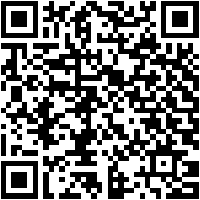 Links
List of recommended resources
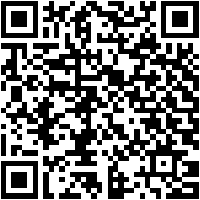 [Speaker Notes: Video photo booth rental Cypress]
Please visit :
target url
folder top
rss feed
folder articles
folder photos
folder pdfs
folder slides
photo
photo
photo
photo
spreadsheet
spreadsheet key
spreadsheet pubhtml
spreadsheet pub
spreadsheet view
form
drawing
image
image link
document
document pub
document view
presentation
presentation pub
presentation view
presentation html
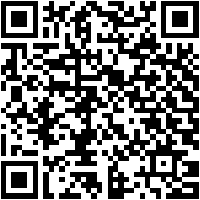 Videos
YouTube videos we recommend watching!
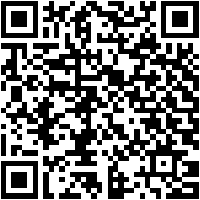 [Speaker Notes: Video photo booth rental Cypress]
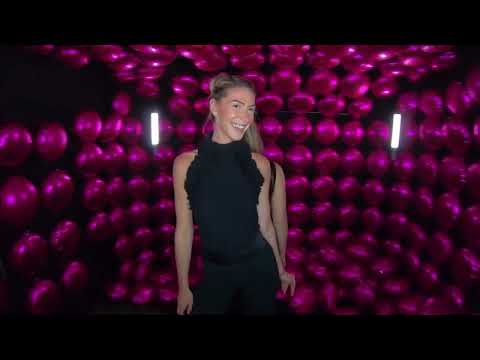 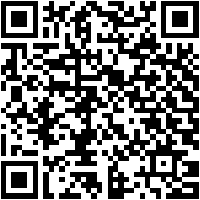 https://sites.google.com/view/photoboothrentalslagunabeach
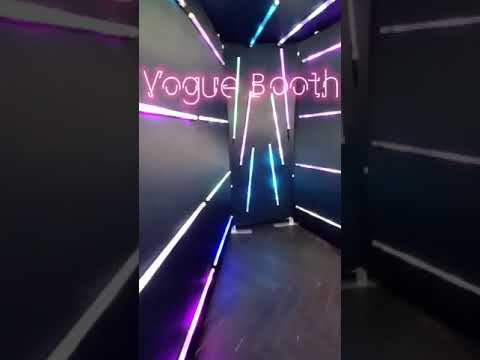 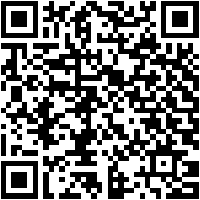 https://sites.google.com/view/photoboothrentalslagunabeach
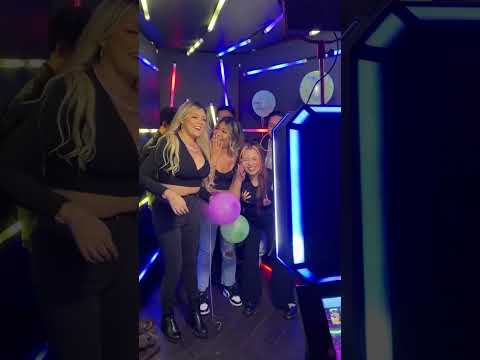 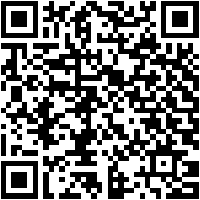 https://sites.google.com/view/photoboothrentalslagunabeach
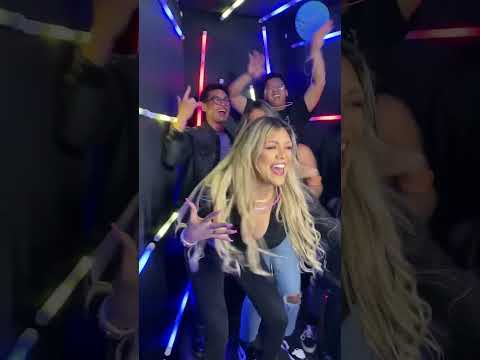 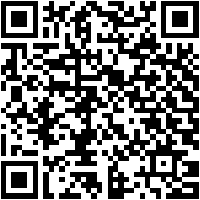 https://sites.google.com/view/photoboothrentalslagunabeach
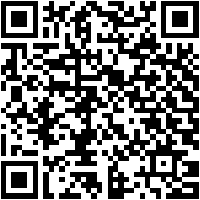 https://sites.google.com/view/photoboothrentalslagunabeach
[Speaker Notes: https://sites.google.com/view/photoboothrentalslagunabeach
https://drive.google.com/drive/folders/1IA7bJ1k3ideh-0BnXdpQdvFZSx1EfWVF?usp=sharing
https://news.google.com/rss/search?q=videobooth
https://drive.google.com/drive/folders/1sWCOG6hPrj41gtArYuXe7tCGJzoIJ130?usp=sharing
https://drive.google.com/drive/folders/1QVVU_lsdE8j6GIP0mFHhimDiXtuIUb06?usp=sharing
https://drive.google.com/drive/folders/13LaU1mp-JG0jSQapa6THA9fpkVoIxzCq?usp=sharing
https://drive.google.com/drive/folders/18EwQALiu6paRH3cKQMxLHk95FKPV6NDz?usp=sharing
https://drive.google.com/file/d/1lSfPxOpU-9OEItPfbPjodDBfwL71oXNj/view?usp=sharing
https://drive.google.com/file/d/1DY3YhIloaer00nKdyTaveqBJ4rCMVkyj/view?usp=sharing
https://drive.google.com/file/d/1fRqvTWCfTTt5C8UB1thVf-_8tcJCzOp3/view?usp=sharing
https://drive.google.com/file/d/1z1IwpfDv3sz_qoSW2jKKxc8o1l4VSy4r/view?usp=sharing
https://docs.google.com/spreadsheets/d/1JQfJLiGuqlblOISuoSep6SRd-yuffNAHnfd5th2FETg/edit?usp=sharing
https://docs.google.com/spreadsheet/pub?key=1JQfJLiGuqlblOISuoSep6SRd-yuffNAHnfd5th2FETg
https://docs.google.com/spreadsheets/d/1JQfJLiGuqlblOISuoSep6SRd-yuffNAHnfd5th2FETg/pubhtml
https://docs.google.com/spreadsheets/d/1JQfJLiGuqlblOISuoSep6SRd-yuffNAHnfd5th2FETg/pub
https://docs.google.com/spreadsheets/d/1JQfJLiGuqlblOISuoSep6SRd-yuffNAHnfd5th2FETg/view
https://docs.google.com/forms/d/1AwJk8xJfd8Xf_t4byOMShEAQAq6uqLl-AAcSFECpoTI/edit?usp=sharing
https://docs.google.com/drawings/d/1nXoZZVAMcbHqjaoKfoWpvc6yGaJ8SpHoq4caJi6iS2Q/edit?usp=sharing
https://drive.google.com/file/d/1tpnxuW89TUi11jKtDR9JDr08CDxHmMk0/view?usp=drivesdk
https://sites.google.com/view/aitransformphotobooth/home
https://docs.google.com/document/d/1mk8r4dHVqZvUTiPXJH6Xk8GMbWzlSD26a1zMNEuVrYI/edit?usp=sharing
https://docs.google.com/document/d/1mk8r4dHVqZvUTiPXJH6Xk8GMbWzlSD26a1zMNEuVrYI/pub
https://docs.google.com/document/d/1mk8r4dHVqZvUTiPXJH6Xk8GMbWzlSD26a1zMNEuVrYI/view
https://docs.google.com/presentation/d/1bSubtP2T72VQx5fKZXwUTHmcMxF6ZTBcztywzosQWus/edit?usp=sharing
https://docs.google.com/presentation/d/1bSubtP2T72VQx5fKZXwUTHmcMxF6ZTBcztywzosQWus/pub?start=true&loop=true&delayms=3000
https://docs.google.com/presentation/d/1bSubtP2T72VQx5fKZXwUTHmcMxF6ZTBcztywzosQWus/view
https://docs.google.com/presentation/d/1bSubtP2T72VQx5fKZXwUTHmcMxF6ZTBcztywzosQWus/htmlpresent]
Video photo booth rental Cypress
https://sites.google.com/view/photoboothrentalslagunabeach
[Speaker Notes: Video photo booth rental Cypress]